Интеллектуальная игра
«Литературный час»автор:Акмурзинова Амина
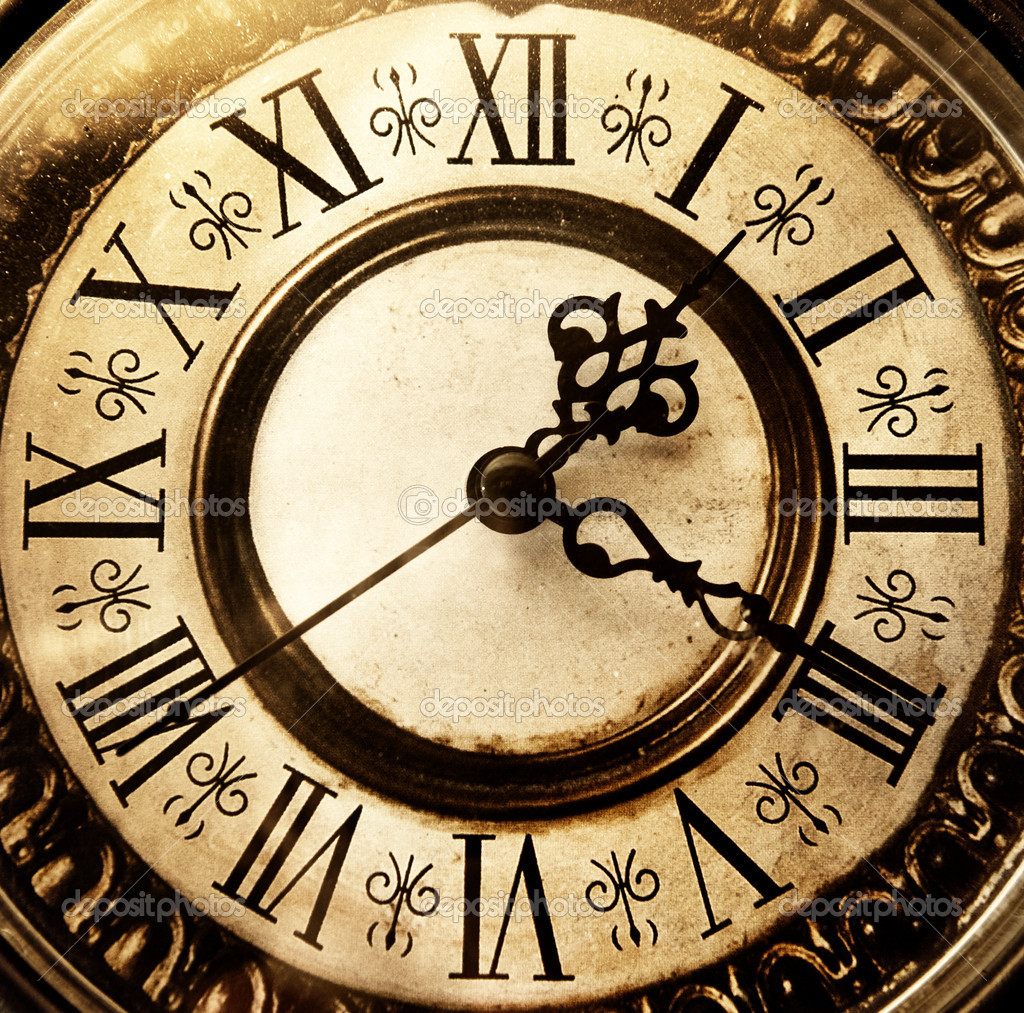 Блиц турнир «Профессии великих писателей»
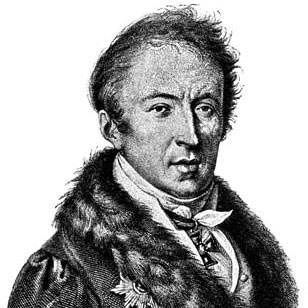 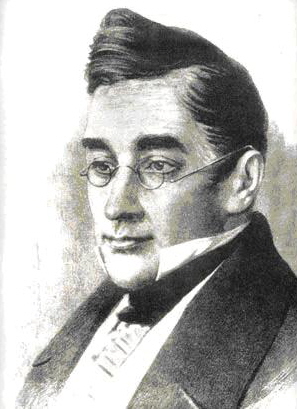 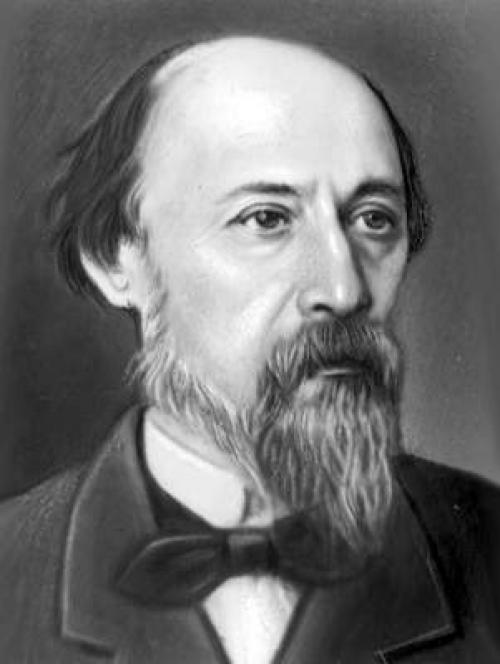 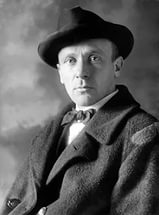 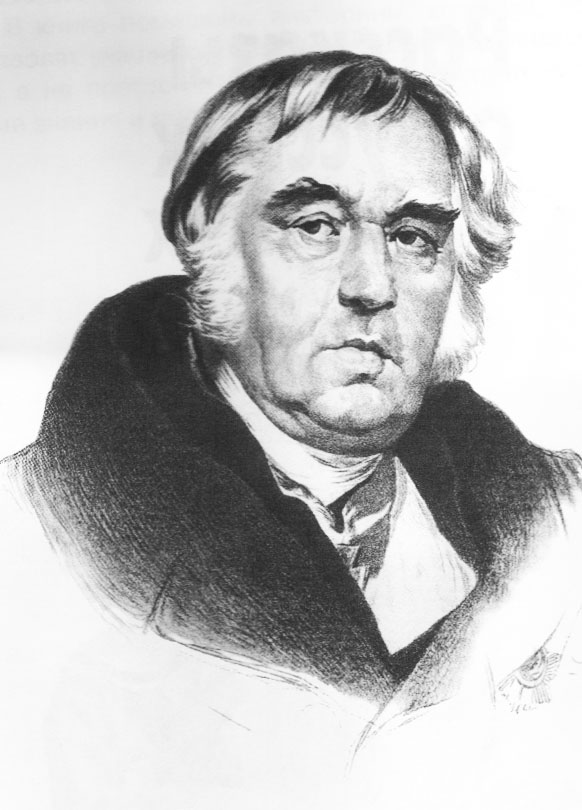 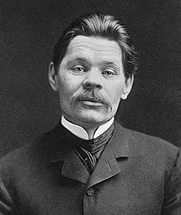 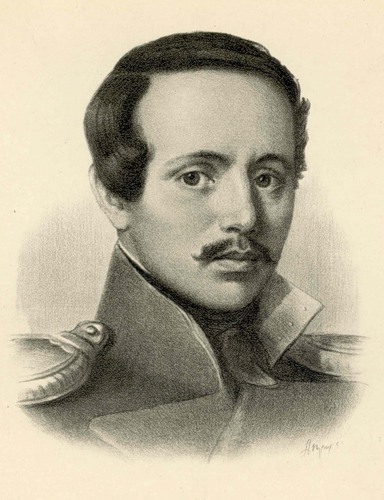 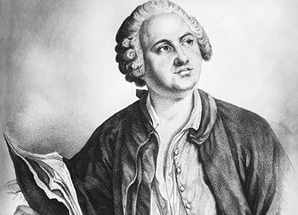 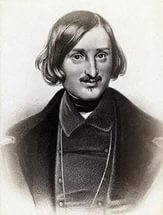 1)Кто из писателей был талантливым дипломатом?
(1795-1829)
2)Кто из писателей был реформатором русского языка и литературы, внесшего вклад почти во все науки?(1711-1765)
3)Кто из писателей более 30 лет проработал библиотекарем?(1769-1844)
4)Кто из писателей был историком,а также реформатором русского языка и ввёл в русский алфавит новую букву?(1766-1826)
5)Кто из писателей был врачом, ставший известным благодаря препарату «Морфий»?(1891-1940)
6)Кто из писателей совмещал литературное творчество с военной службой?(1814-1841)
7)Кто из писателей, вопреки воле своего отца, отказался стать военным?(1821-1877)
8)Кто из писателей имел талант комического актера, но не был принят в театр?(1809-1852)
9)Кто из зарубежных писателей был летчиком?(1900-1944)
10)Кто из писателей из-за бедности был вынужден стать «мальчиком» в магазине(прислугой)?(1868-1936)
1)Грибоедов Александр Сергеевич
2)Ломоносов Михаил Васильевич
3)Крылов Иван Андреевич
4)Карамзин Николай Михайлович(Буква Ё)
5)Булгаков Михаил Афанасьевич
6)Лермонтов Михаил Юрьевич
7)Некрасов Николай Алексеевич
8)Гоголь Николай Васильевич
9)Антуан-де-Сент Экзюпери
10) Максим Горький
Кроссворд
1.Стихотворное произведение со сказочным, фантастическим или историческим сюжетом. Часто рассказывает о каком-то таинственном или загадочном происшествии.
2. Художественное направление в литературе и искусстве, провозгласившее образцом античную культуру, для него характерны высокая гражданская тематика и строгое соблюдение определённых творческих норм и правил.
3. Небольшой рассказ, содержащий поучение в иносказательной, аллегорической форме, часто близок к басне.
4. Утончённая жанровая форма лирики – стихотворение, состоящее из 14 строк.
5. Двусложный размер стиха с ударением на 1 слог.
6. Слово в переносном значении.
7. Перенесение признаков живого существа на неодушевлённый предмет.
8. Жанровая форма японской поэзии, состоящая из 3 строк.
9. Сложная жанровая форма восточной поэзии – философско-лирическое четверостишие, в котором рифмуются 3 или все 4 строки.
10. Драматическое произведение, изображающее исключительно острые жизненные конфликты и чаще всего завершающееся гибелью героя.
1
Б
А
Л
Л
А
Д
А
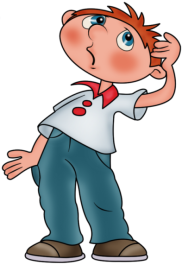 З
М
С
С
И
Ц
И
К
Л
А
2
Р
И
Т
Ч
А
3
П
Н
Е
Т
О
С
4
Х
О
Р
Е
Й
5
6
Т
А
Ф
О
Р
А
М
Е
7
О
Л
И
Ц
Е
Т
В
О
Р
Е
И
Е
Н
8
Х
О
К
К
У
Р
У
Б
А
И
9
Я
10
Д
И
Т
Р
А
Г
Е
«нарисована картина…»
Карл
Брюллов
«Гадающая
Светлана»
вопрос 2
Василий Перов
«Суд Пугачева»
Вопрос 3
Константин
Маковский
«Тамара
и демон»
Вопрос 4
М.А.Врубель
«Демон сидящий»
Вопрос 5
Орест
Кипренский
«Бедная Лиза»
Вопрос 6
Василий Перов «Проводы покойника»
Вопрос 7
Иван
Айвазовский, Илья Репин
«Прощание Пушкина с морем»
Вопрос 8
Иван
Шишкин
«На севере диком»
Вопрос 9
Илья Репин
«Запорожцы пишут письмо турецкому султану»
Вопрос 10
Виктор Васнецов
«После побоища Игоря Святославовича»
Соответствия
«НЕДОРОСЛЬ»
ПУШКИН
«МЦЫРИ»
ТОЛСТОЙ
ОСТРОВСКИЙ
«ТАРАС БУЛЬБА»
«СВЕТЛАНА»
ГОГОЛЬ
«ПОСЛЕ БАЛА»
ЛЕРМОТНОВ
«ВОЛК И ЯГНЁНОК»
ФОНВИЗИН
«БЕСПРИДАННИЦА»
КРЫЛОВ
«ГАМЛЕТ»
ЖУКОВСКИЙ
ШЕКСПИР
«ЕВГЕНИЙ ОНЕГИН»
Спасибо за внимание!!!
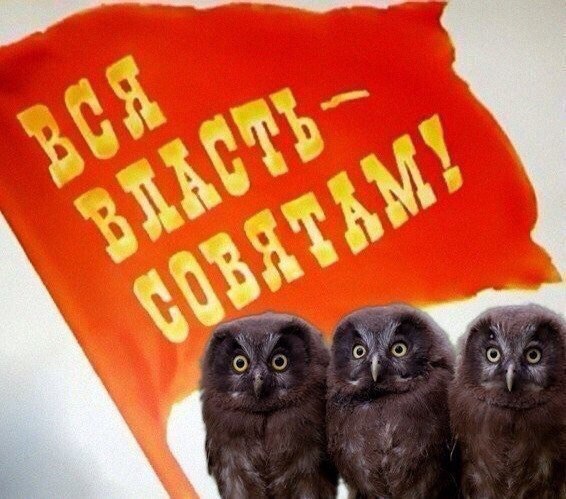